ЗАРОЖДЕНИЕ ФИЗИКИ Элементарных частиц
Дата 18.04.2020
Группа 19-1
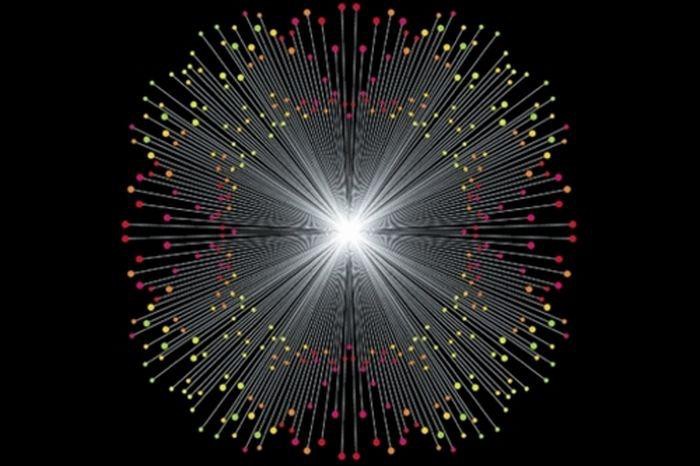 Элементарные частицы
Частицы, из которых состоят атомы различных веществ- электрон, протон и нейтрон, - назвали элементарными. Слово «элементарный» подразумевало, что эти частицы являются первичными, простейшими, далее  неделимыми и неизменяемыми.
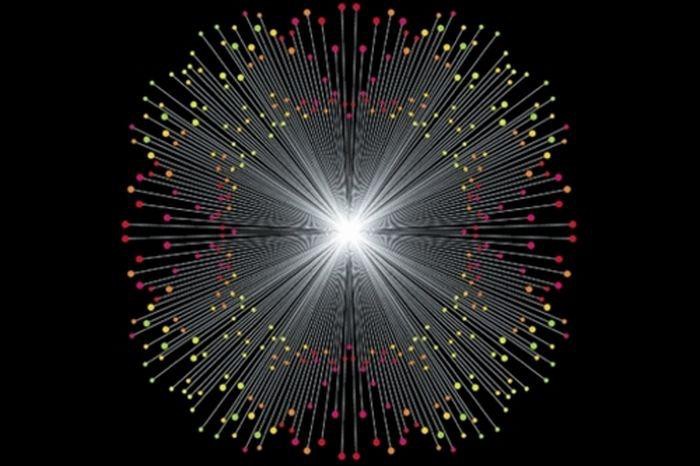 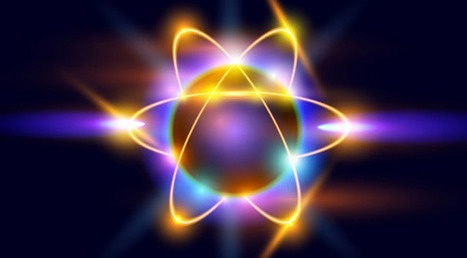 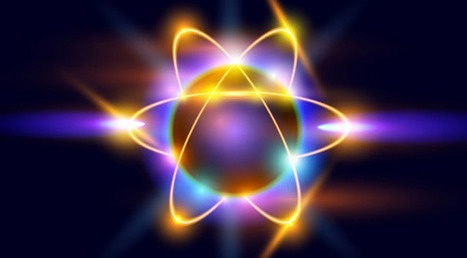 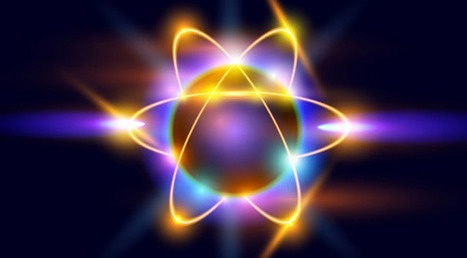 ЗАРОЖДЕНИЕ ФИЗИКИ Элементарных частиц
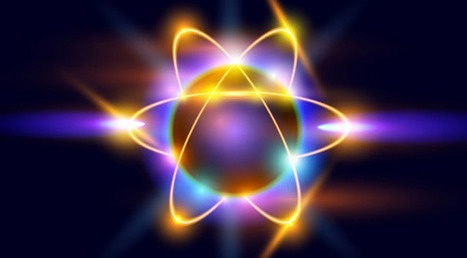 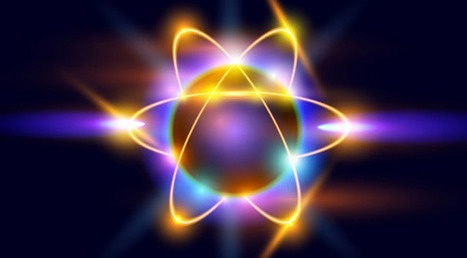 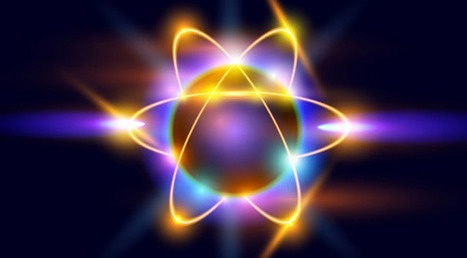 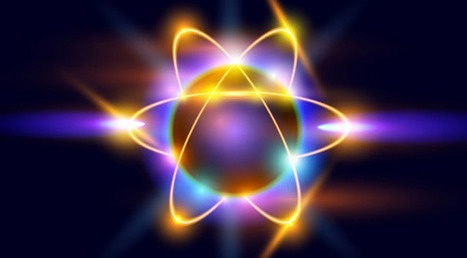 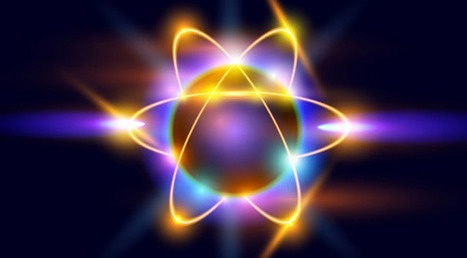 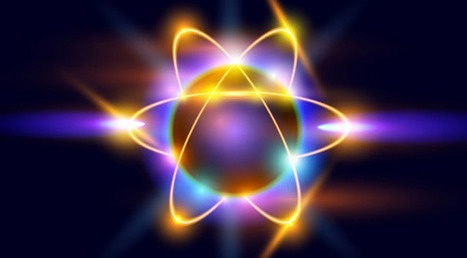 Этапы развития
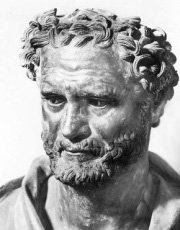 ПЕРВЫЙ ЭТАП
ВТОРОЙ ЭТАП
ТРЕТИЙ ЭТАП
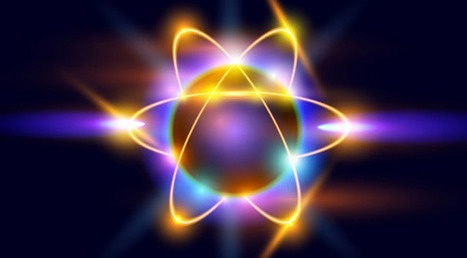 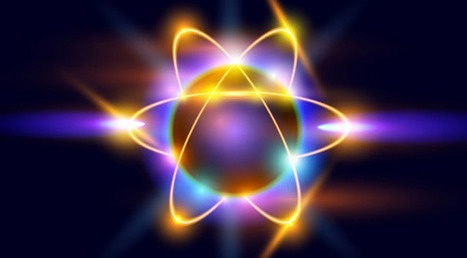 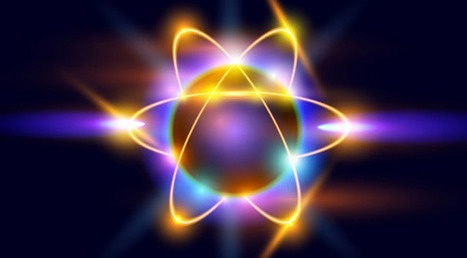 ПЕРВЫЙ ЭТАП   
от электрона до позитрона (1897-1932 гг.)
1898
Открытие   электрона
1909
заряд   электрона
1919
 Открытие протона
?
?
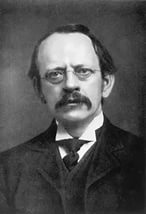 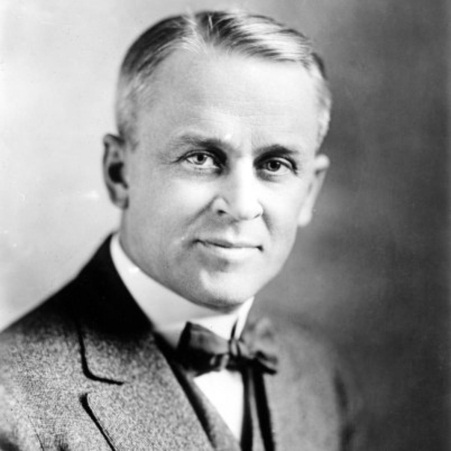 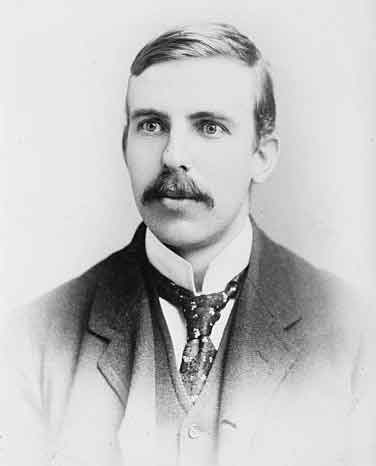 q=-1,602·10-19 Кл 
m = 9,109 · 10-31 кг
p=1,602·10-19 Кл 
mp >me в 1836 раз
mp = 1,6726 · 10-31 кг
Дж.Томсон
Р. Милликен
Э.Резерфорд
Резерфорд так же высказал предположение о существовании частицы, не имеющей заряда, масса которой равна массе протона.
ПЕРВЫЙ ЭТАП   
от электрона до позитрона (1897-1932 гг.)
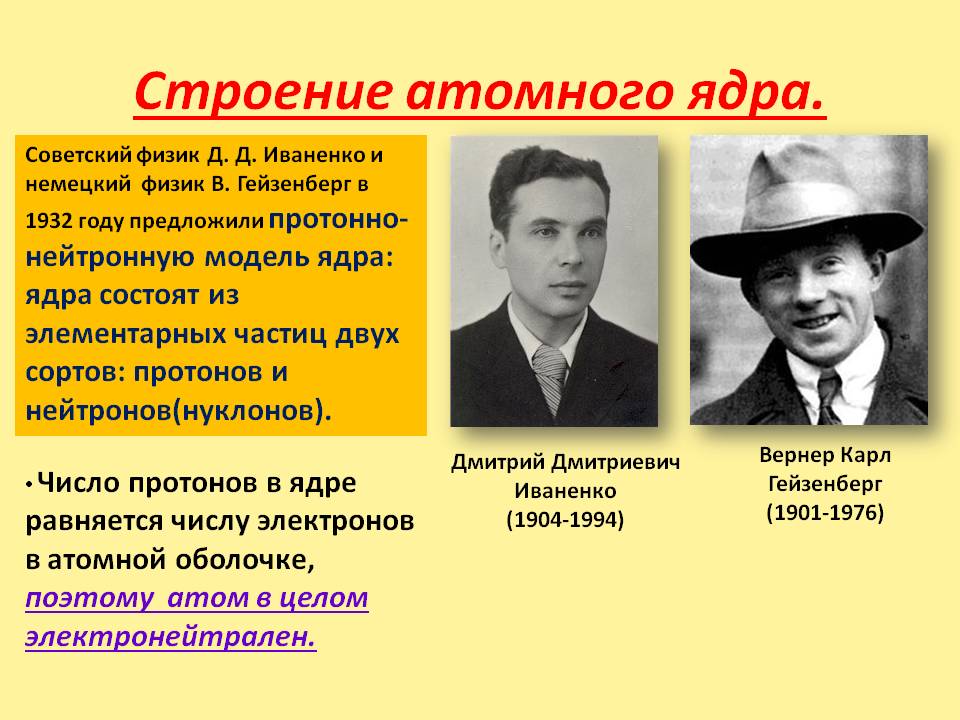 Возникла протонно-нейтронная теория строения ядер
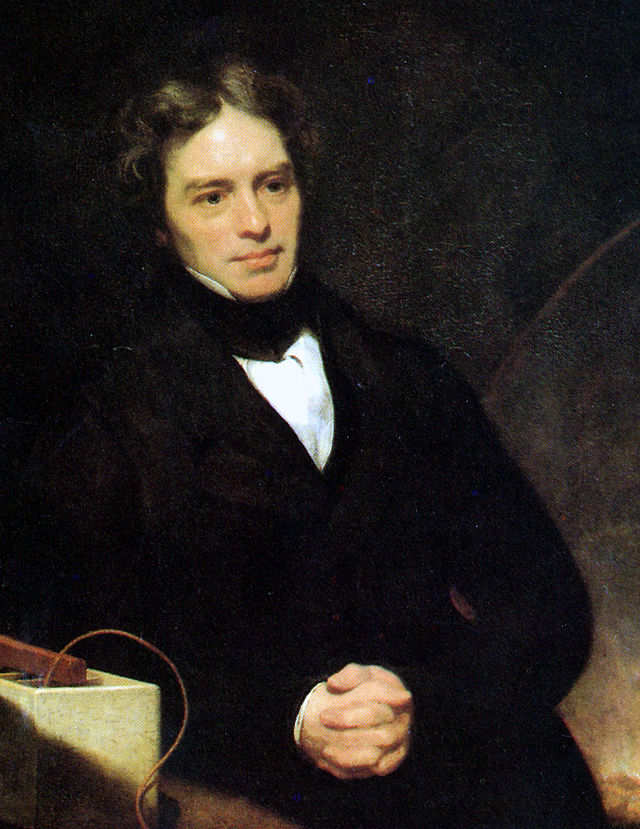 В 30-е годы XIX века в теории электролиза, развитой М. Фарадеем, появилось понятие - иона
ПЕРВЫЙ ЭТАП   
от электрона до позитрона (1897-1932 гг.)
1928
Предсказание существования позитрона
1931
Предсказание существования нейтрино
1928
Открытие фотона
?
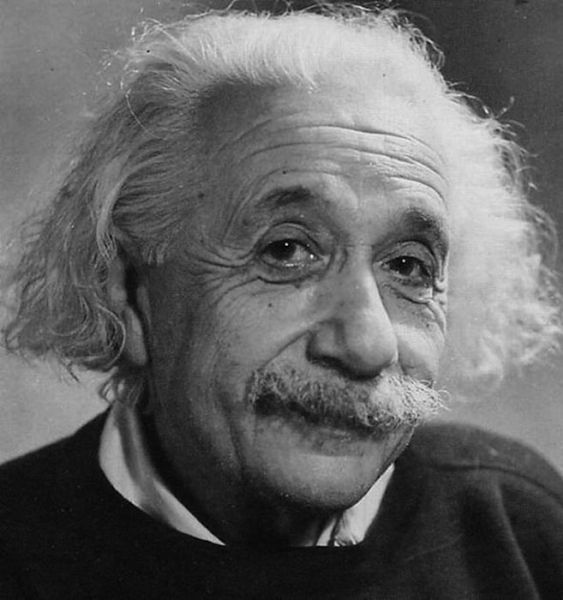 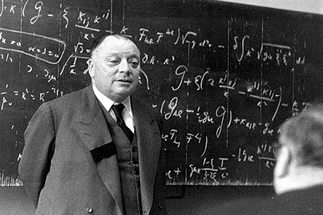 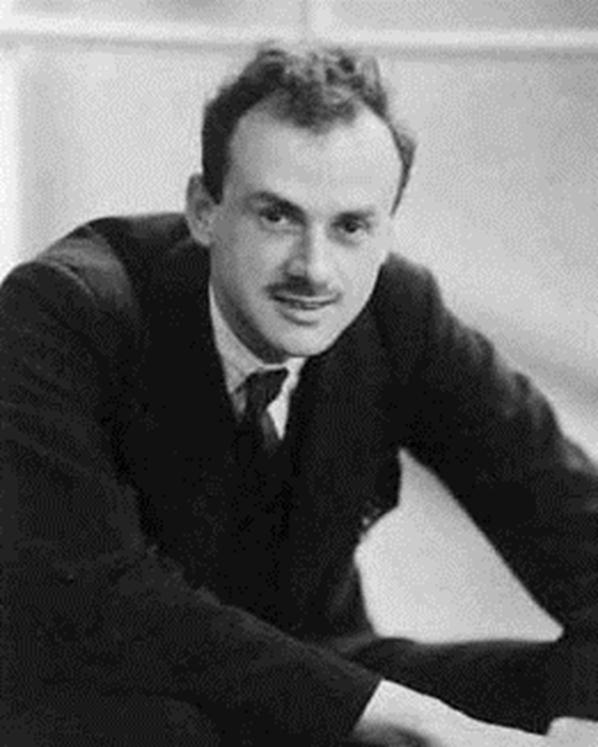 Фотоны являются материальными частицами, имеют инертную массу, но могут существовать только двигаясь со скоростью света, не существуют в состоянии покоя
А.Эйнштейн
Поль Дирак
В.Паули
ПЕРВЫЙ ЭТАП   
от электрона до позитрона (1897-1932 гг.)
1932
Открытие позитрона
1932
Открытие нейтрона
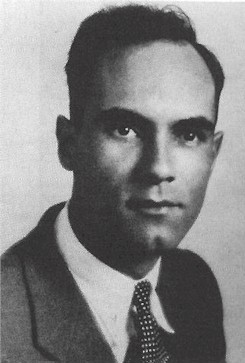 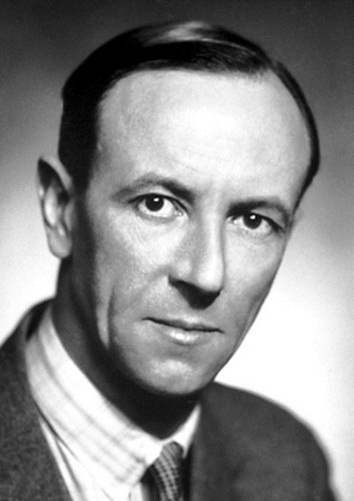 К. Андерсон
Дж. Чедвик
Не входящий в состав ядра нейтрон живет около 1000 с, потом распадается на протон, электрон и нейтрино
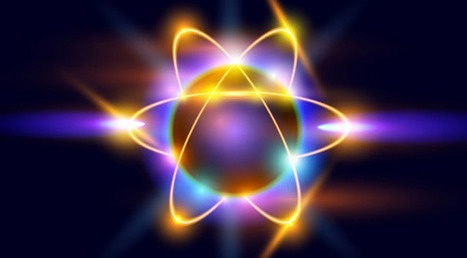 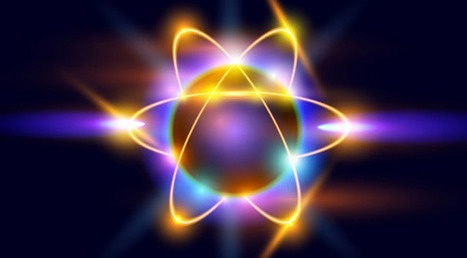 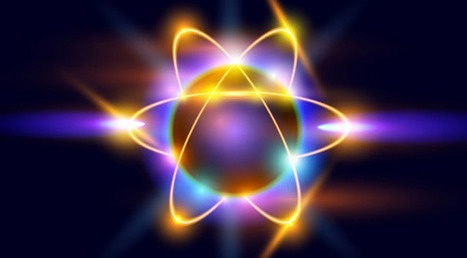 Этапы развития
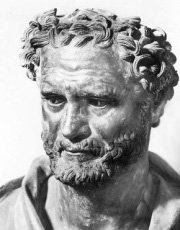 ПЕРВЫЙ ЭТАП
ВТОРОЙ ЭТАП
ТРЕТИЙ ЭТАП
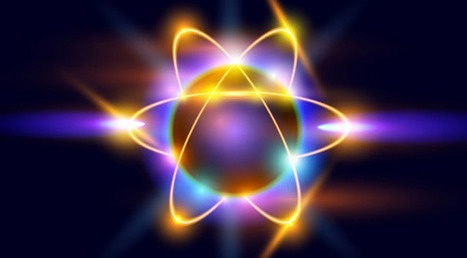 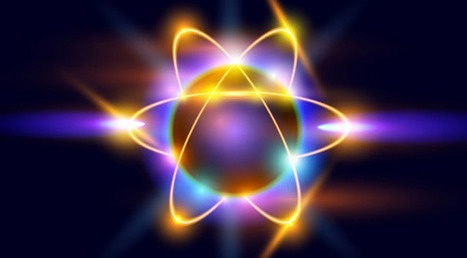 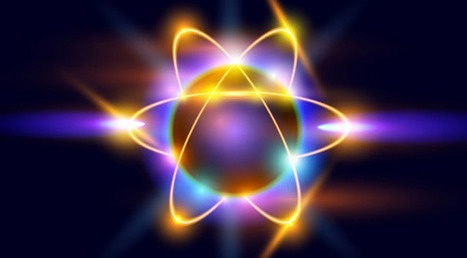 ВТОРОЙ ЭТАП   
от позитрона  до кварков (1932-1964 гг.)
1935
Открытие   мезона
1937
Открытие мюона
1947
Открытие π-мезона
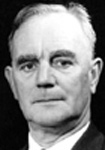 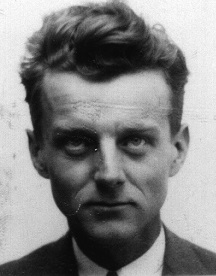 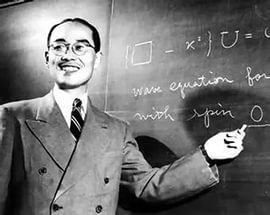 Пауэлл
Хидеки Юкава
А. Недермейер
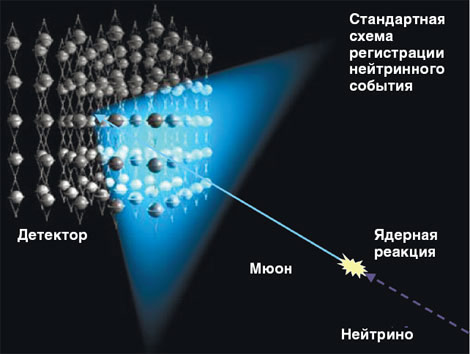 ВТОРОЙ ЭТАП   
от позитрона  до кварков (1932-1964 гг.)
1952
Открытие 
Δ (1236)-резонансы
1952
Открытие 
К-мезоны, Λ –гипероны – странные частицы
1962
Открытие мюонного нейтрино
(Университет Беркли, синхротрон на 300 МэВ)
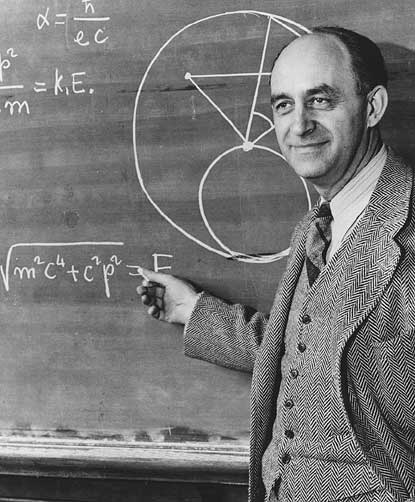 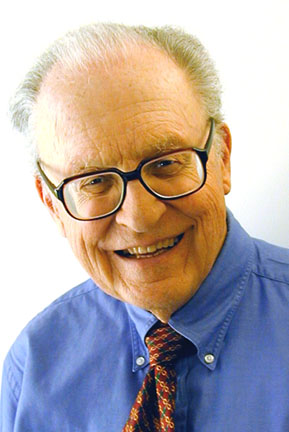 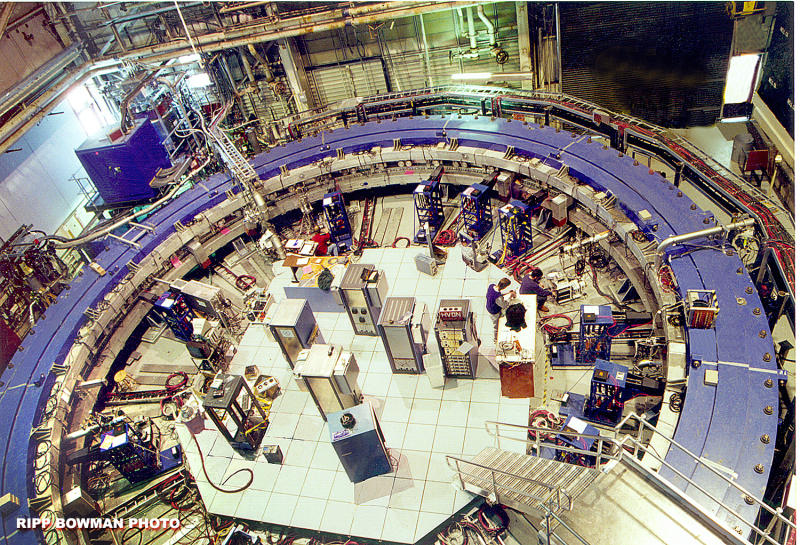 Энрико Ферми
Дональд Глезер
В 1955г., экспериментально зарегистрированы нейтрино и антинейтрино. Проявляется в результате распада нейтрона:
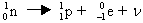 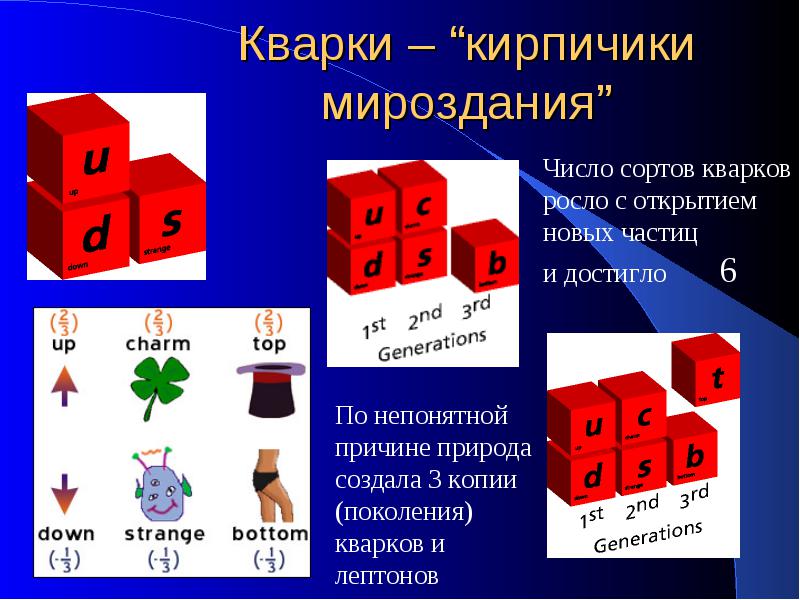 ТРЕТИЙ ЭТАП   
от гипотезы о кварках (1964 г.) до наших дней
1964
Модель строения сильновзаимодействующих кварков
1964
Стандартная модель
Бозон Хиггса
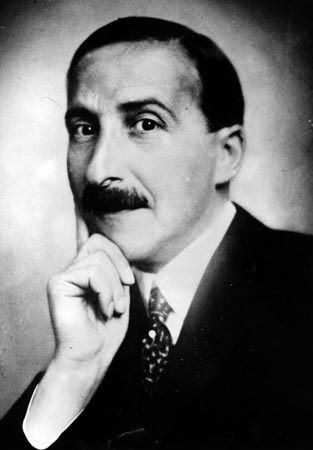 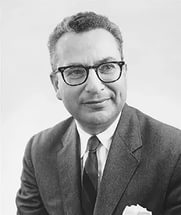 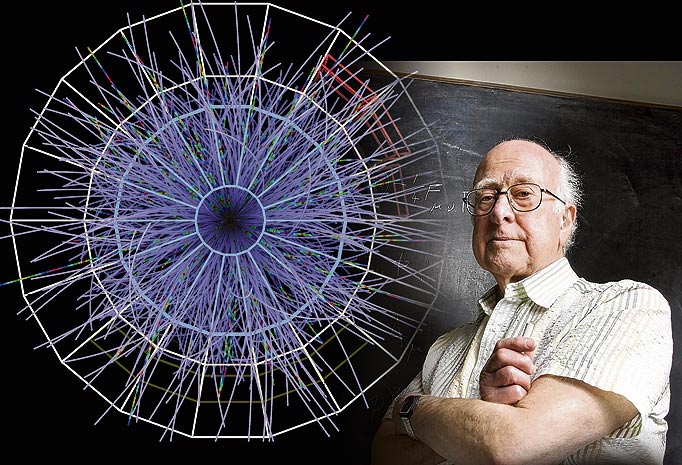 П. Хиггс
1995
Шестой кварк
Дж. Цвейг
М. Гелл-Манн
В основе классификации элементарных частиц лежат различия в массах покоя:
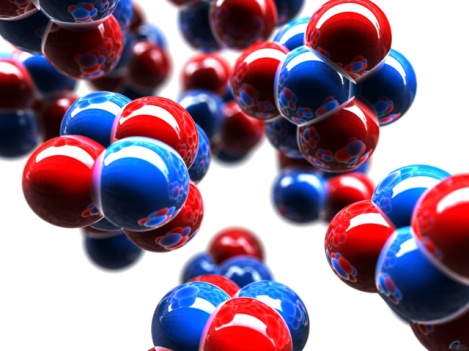 Масса
Масса атомного ядра определяется экспериментально. Она всегда меньше суммы массы составляющих его элементов
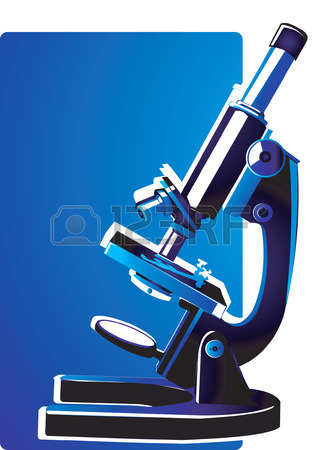 m0яд< Zm0р+ Nm0n
Z – число протонов
m0р – масса протона 
N – число нейтронов
m0n – масса нейтрона
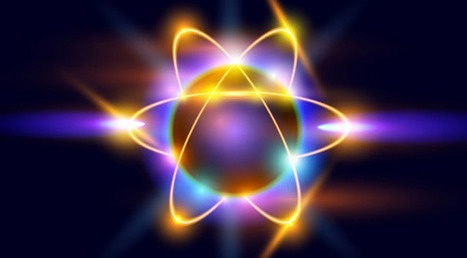 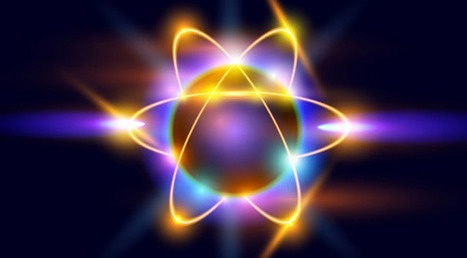 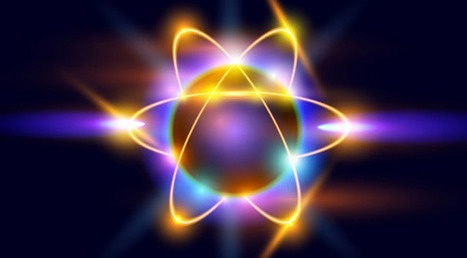 относительно стабильные – 10-17с
Короткоживущие -  10-22-10-23с
Среднее время жизни  -мезона равно 2,2 * 10-6 с.
Среднее время жизни нейтрального  -мезона - 0,87·10-16 с.
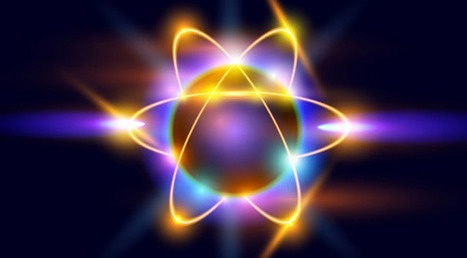 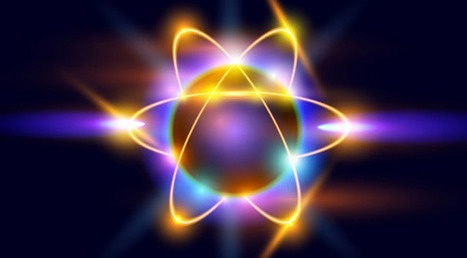 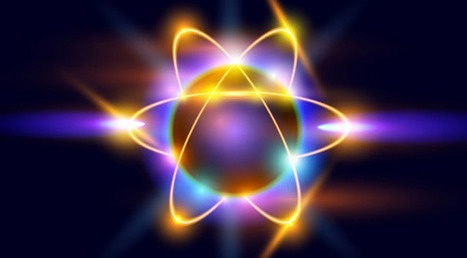 Среднее время жизни
Время, в течение которого живет частица, изменяется в пределах от ∞ до 10-24 секунды.
Для резонансов является мерой нестабильности
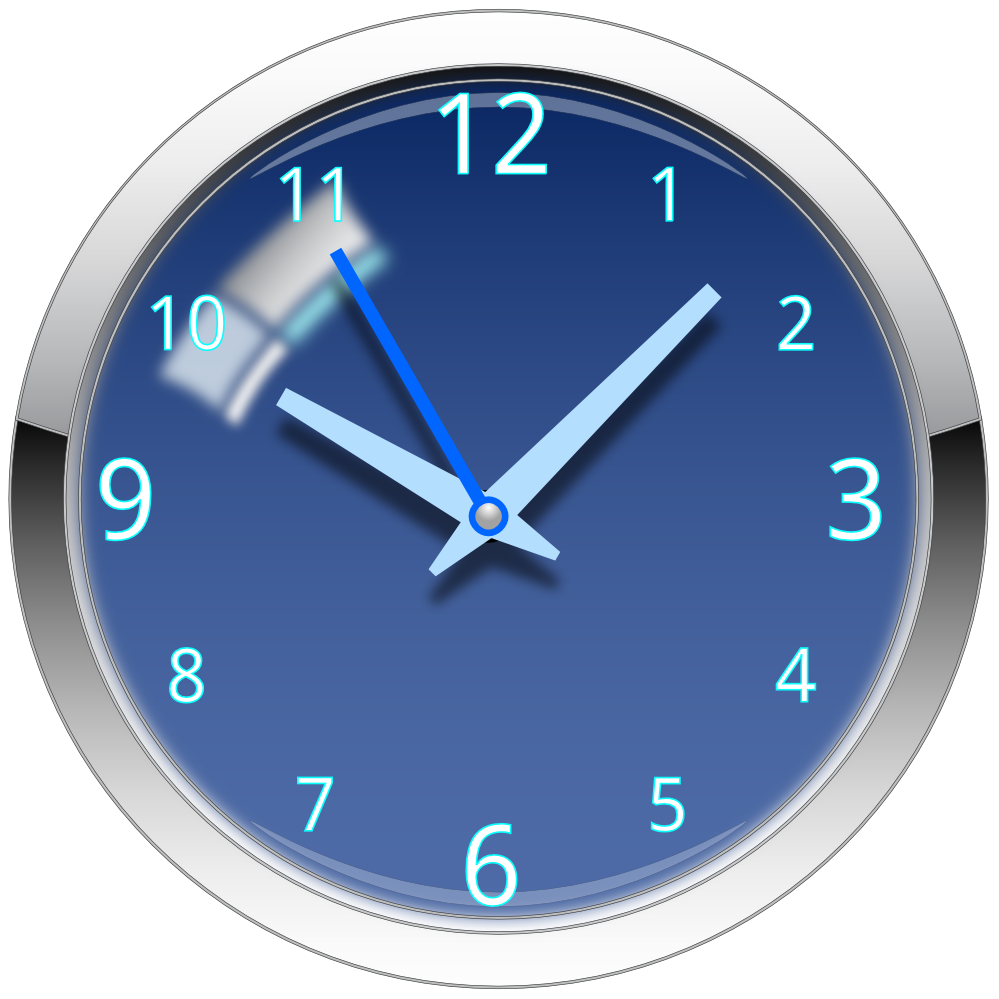 Мезоны – 10-13 с
Нуклоны – 10-2  лет
Мюоны – 10 –6 с
Электрон – ∞